Circuit Game
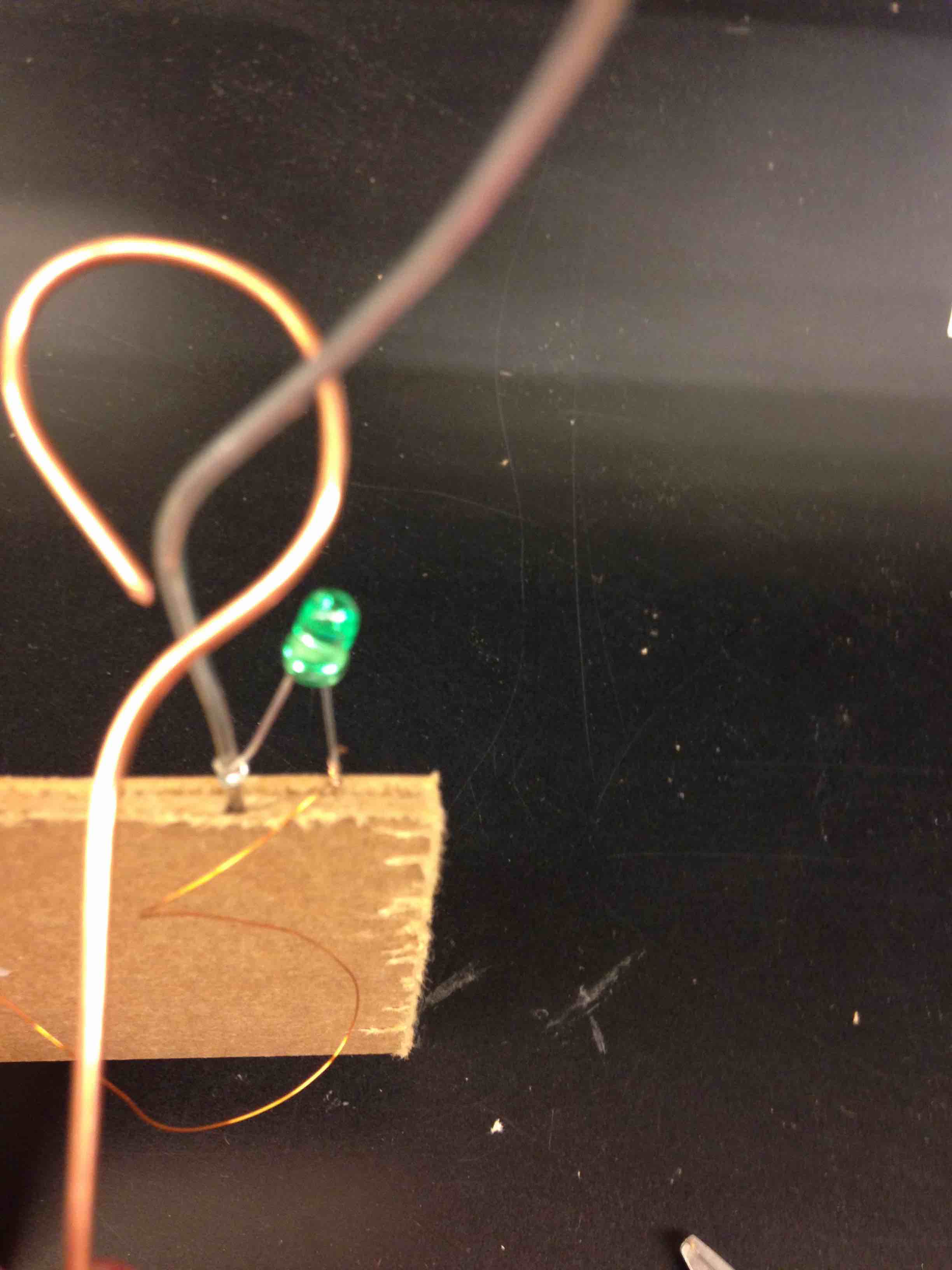 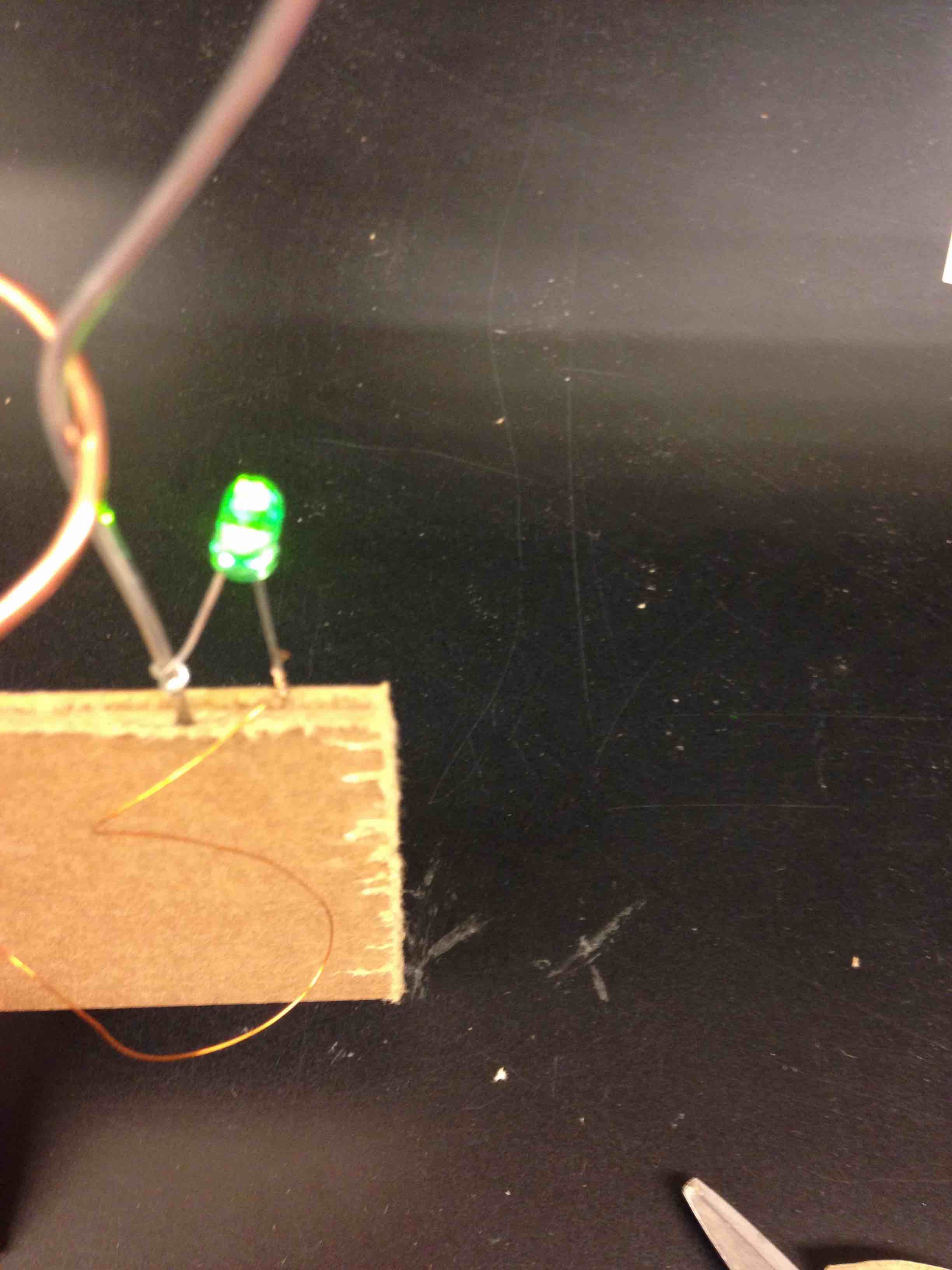 How does it work?
When electricity flows through an LED (light-emitting diode), the LED lights up
We need a battery, an LEDs, some wire, and some know-how!
Need to learn some things
How to read an electrical schematic
What parts we’re using
How to build the game
Reading Schematics:
What’s this?
Battery
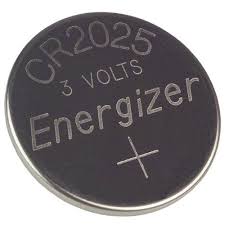 What’s this?
Diode
Lets current flow one direction but not the other
YES
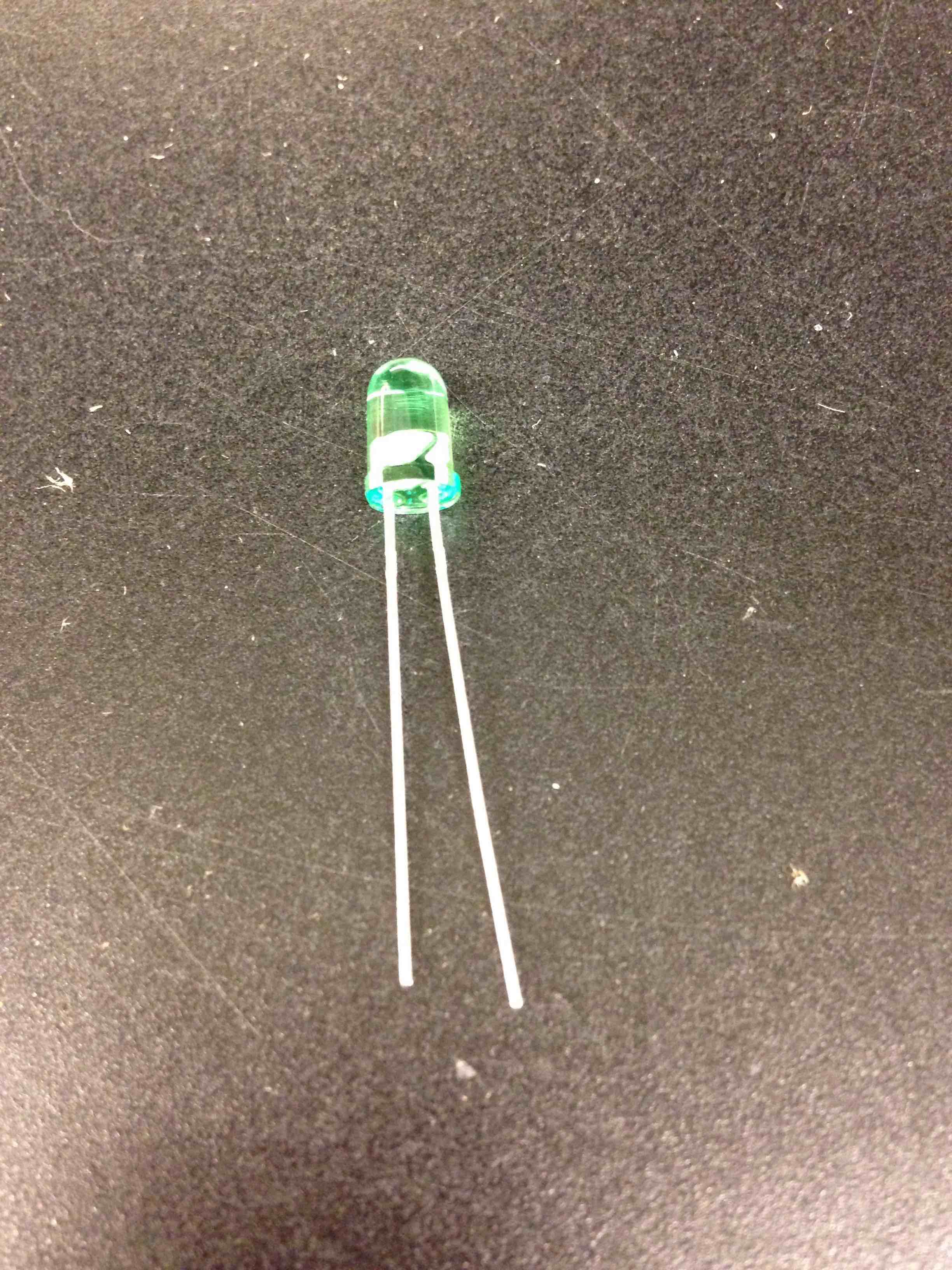 X
NO
Will current flow?
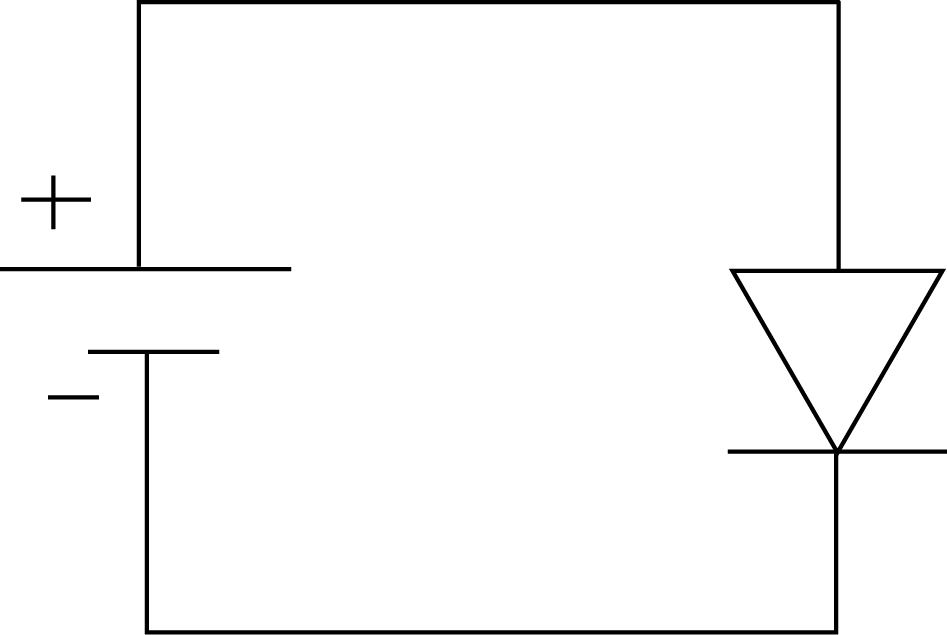 How about here?
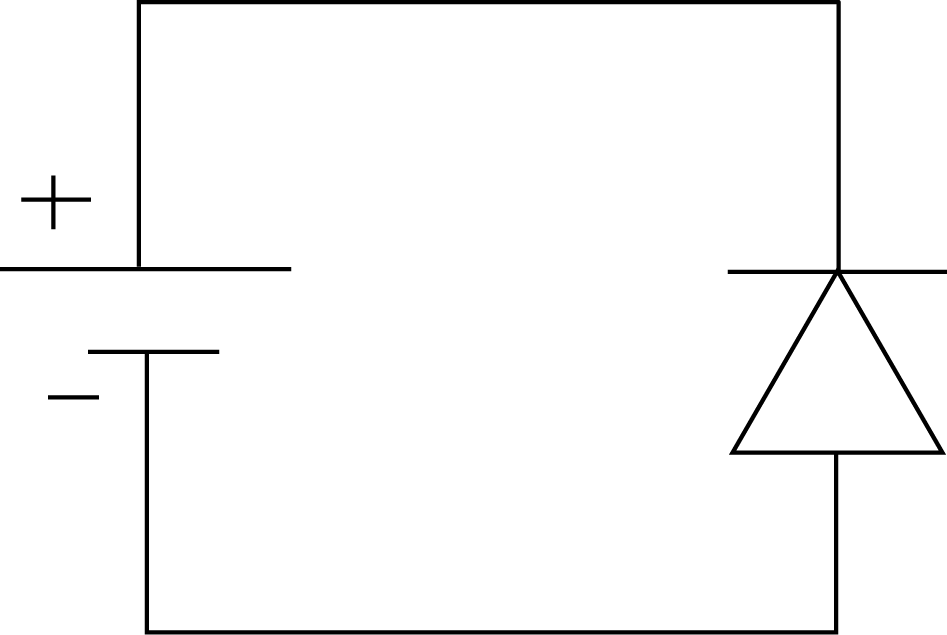 How about this one?
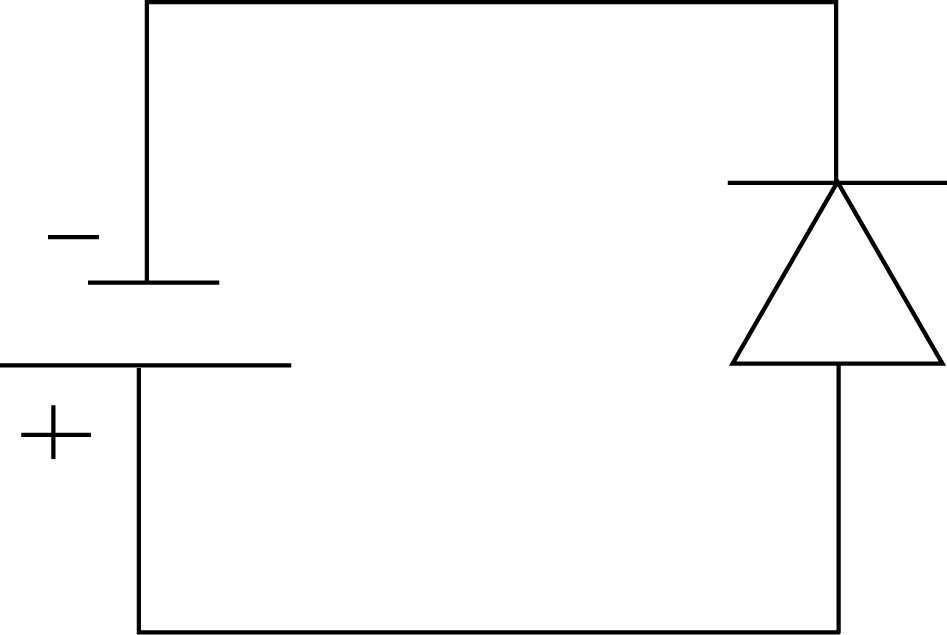 Electrical circuit
Must have a closed path all the way from one terminal of the battery to the other
Will current flow?
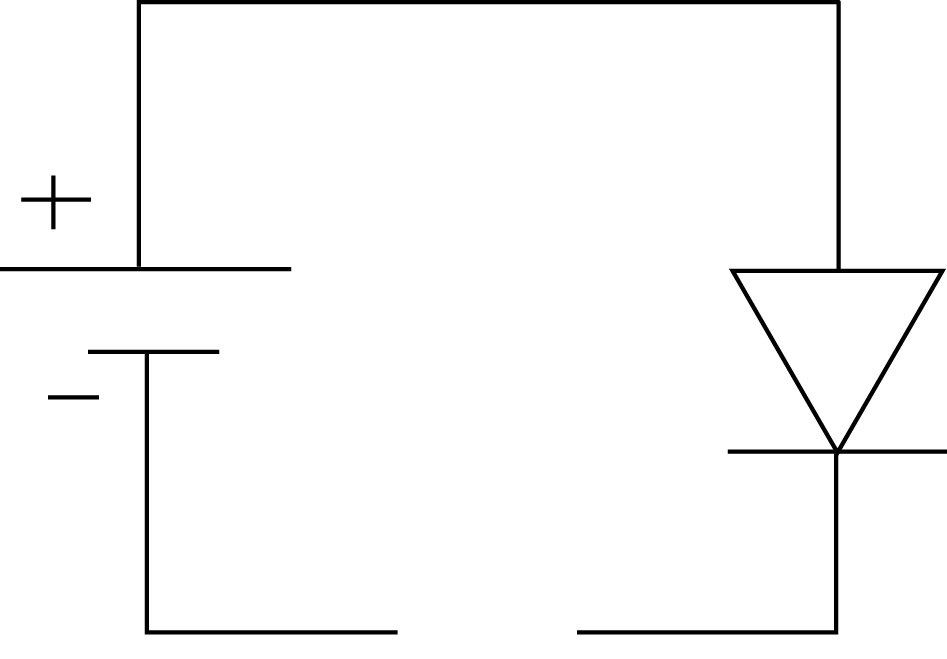 How about now?
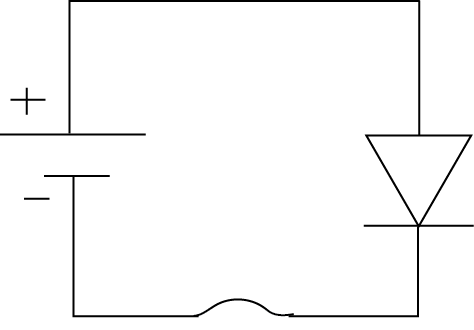 Now?
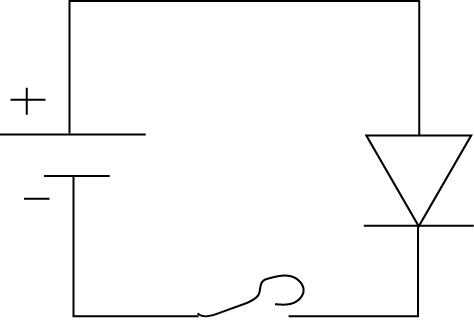 Will it light up?
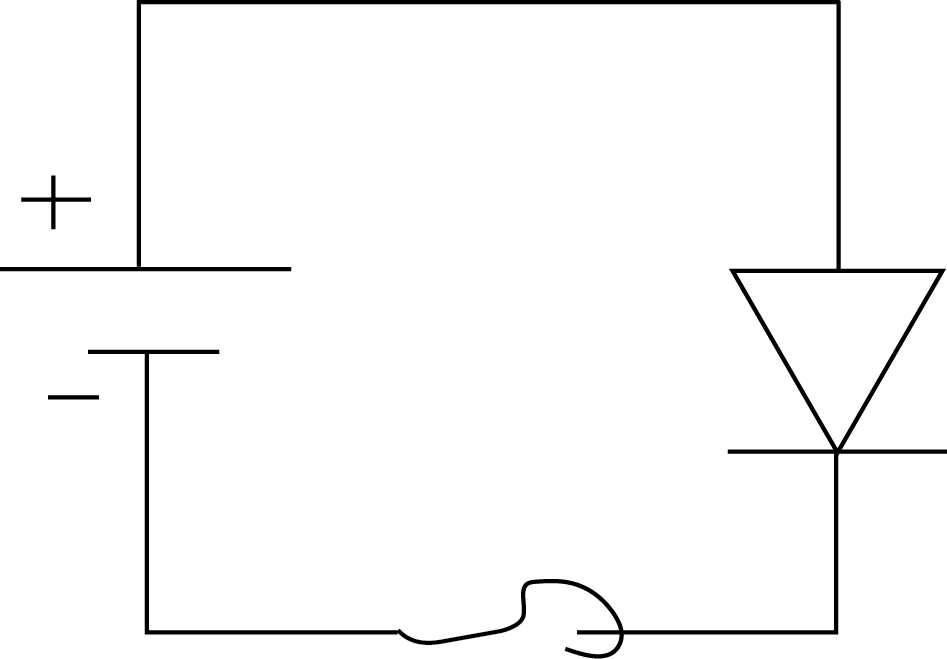 Schematic versus real life
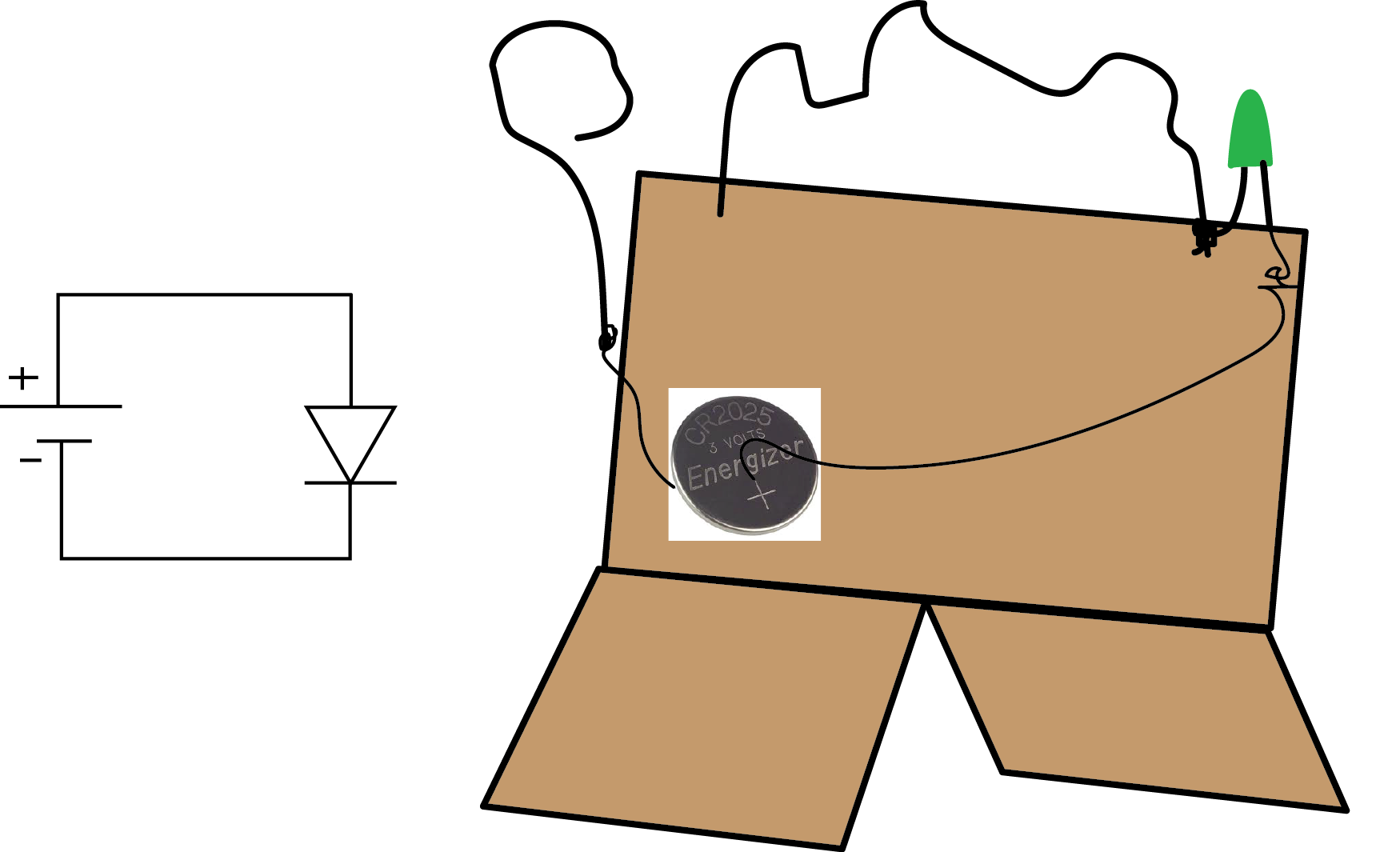 long lead 
is anode
anode
cathode
cathode
Here’s our battery
Called a coin or button battery
This one is only 3 V
Hey, we don’t need a resistor then!
Notice the top is positive- that should connect to the anode (long lead)
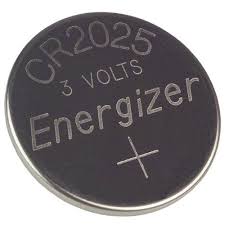 Are you ready to build?
Cardboard
2’ piece of stiff wire
6” piece of stiff wire
2 8” pieces of magnet wire
LED
Tape, scissors, sandpaper, flames
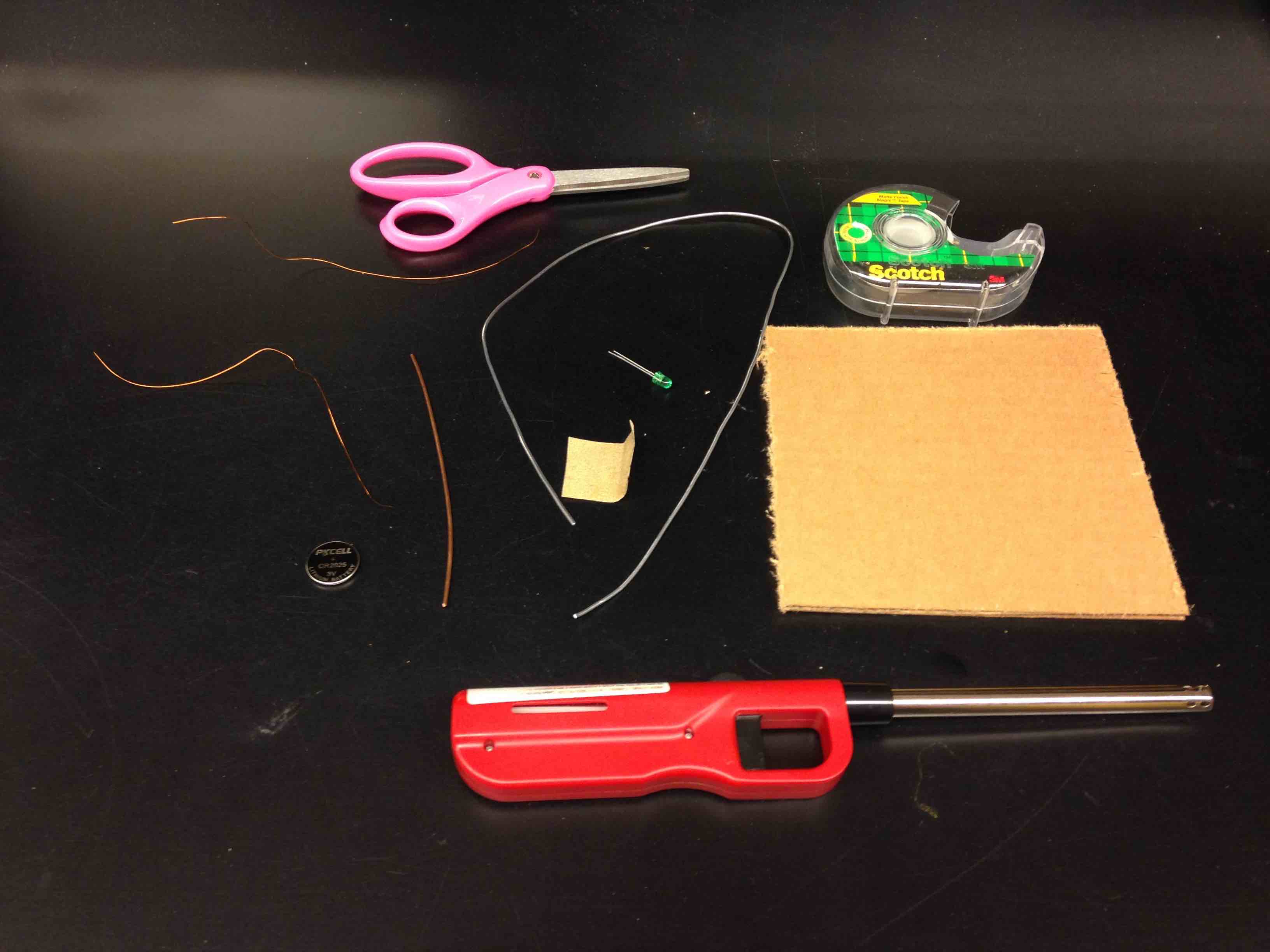 Cut cardboard
ONLY PART WAY!
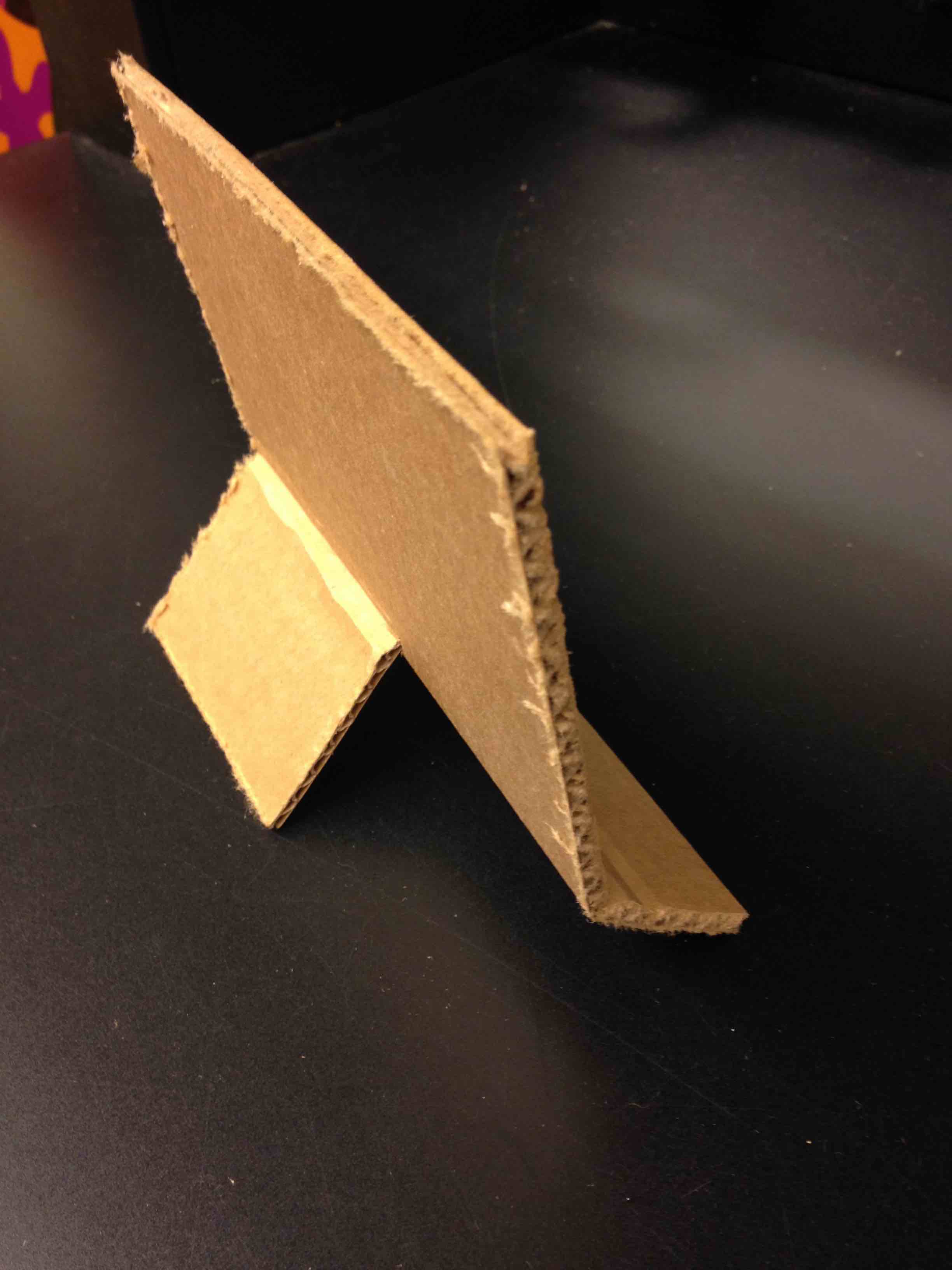 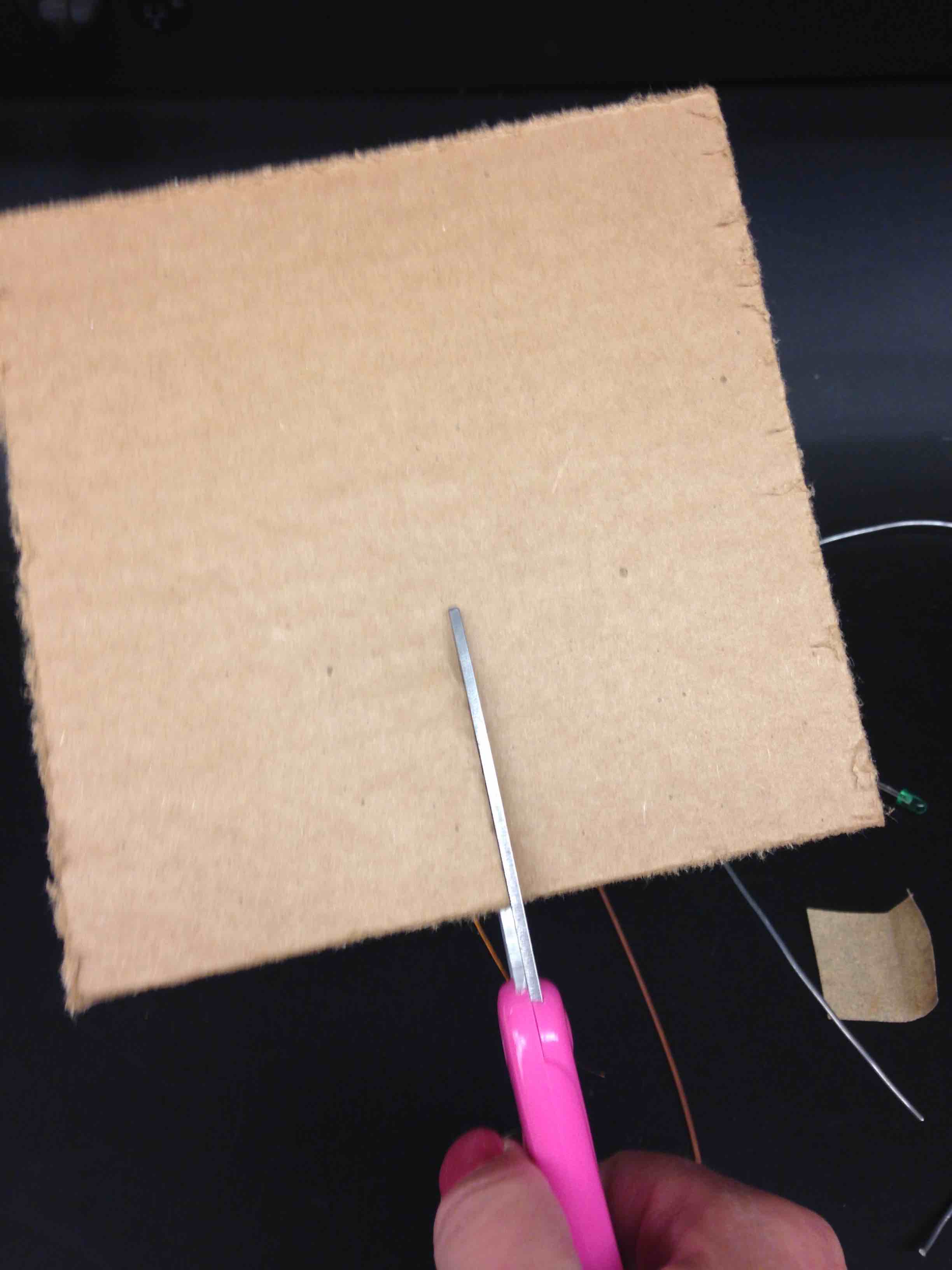 Bend the long stiff wire
Make an interesting shape
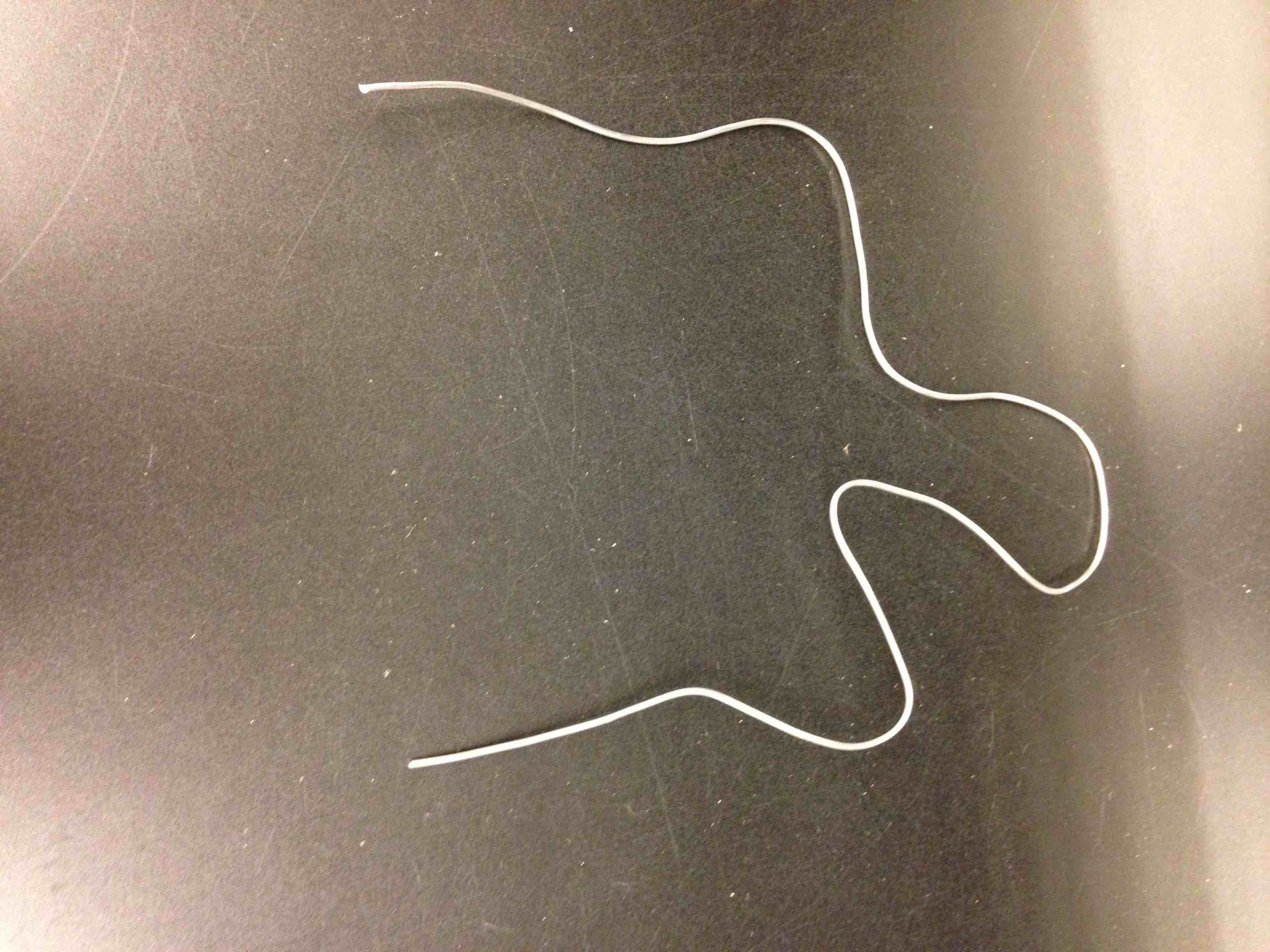 Here is the LED
One leg is shorter
Keep track!
Bend legs a little
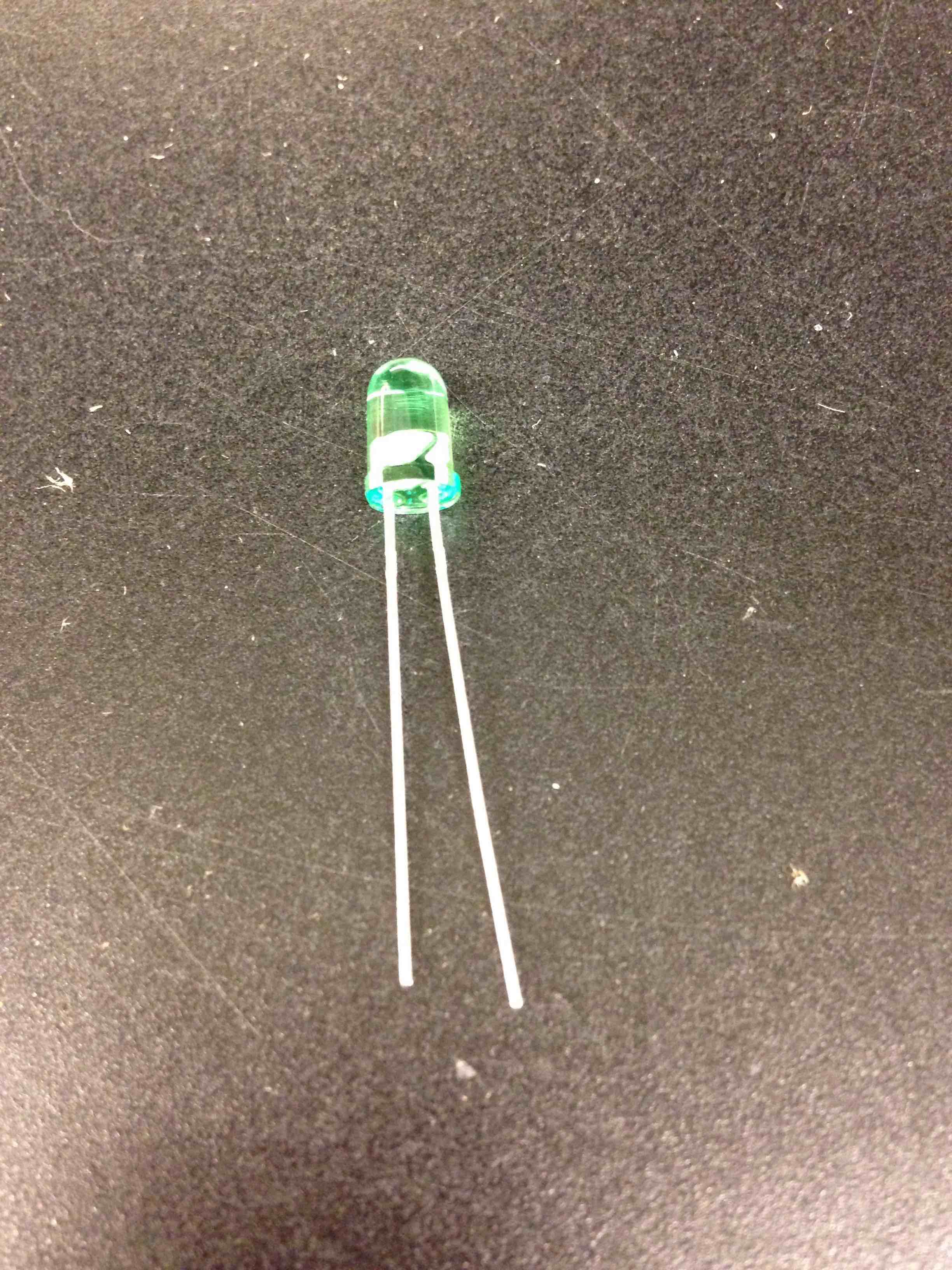 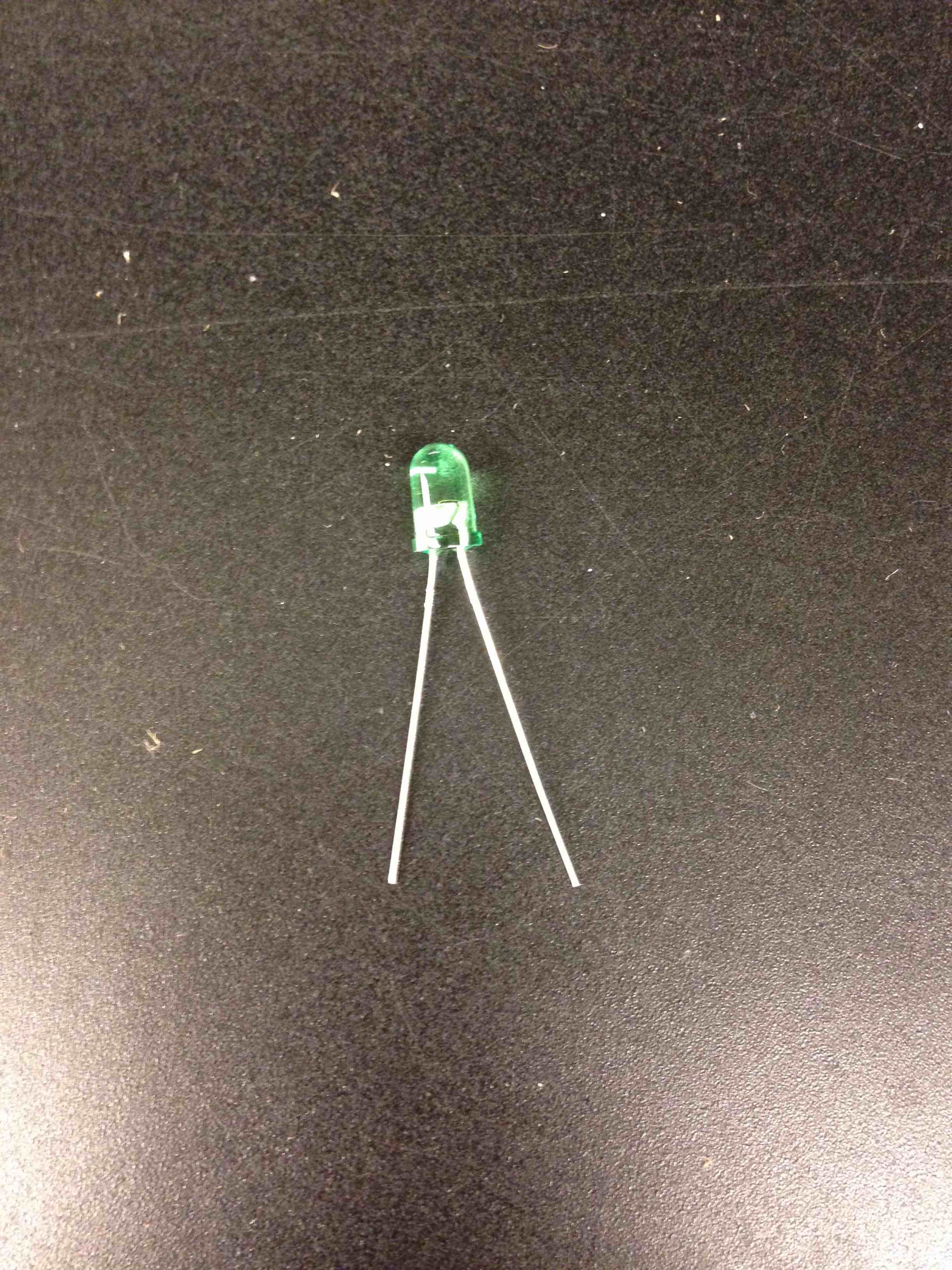 Wrap the SHORT LED wire around the puzzle wire
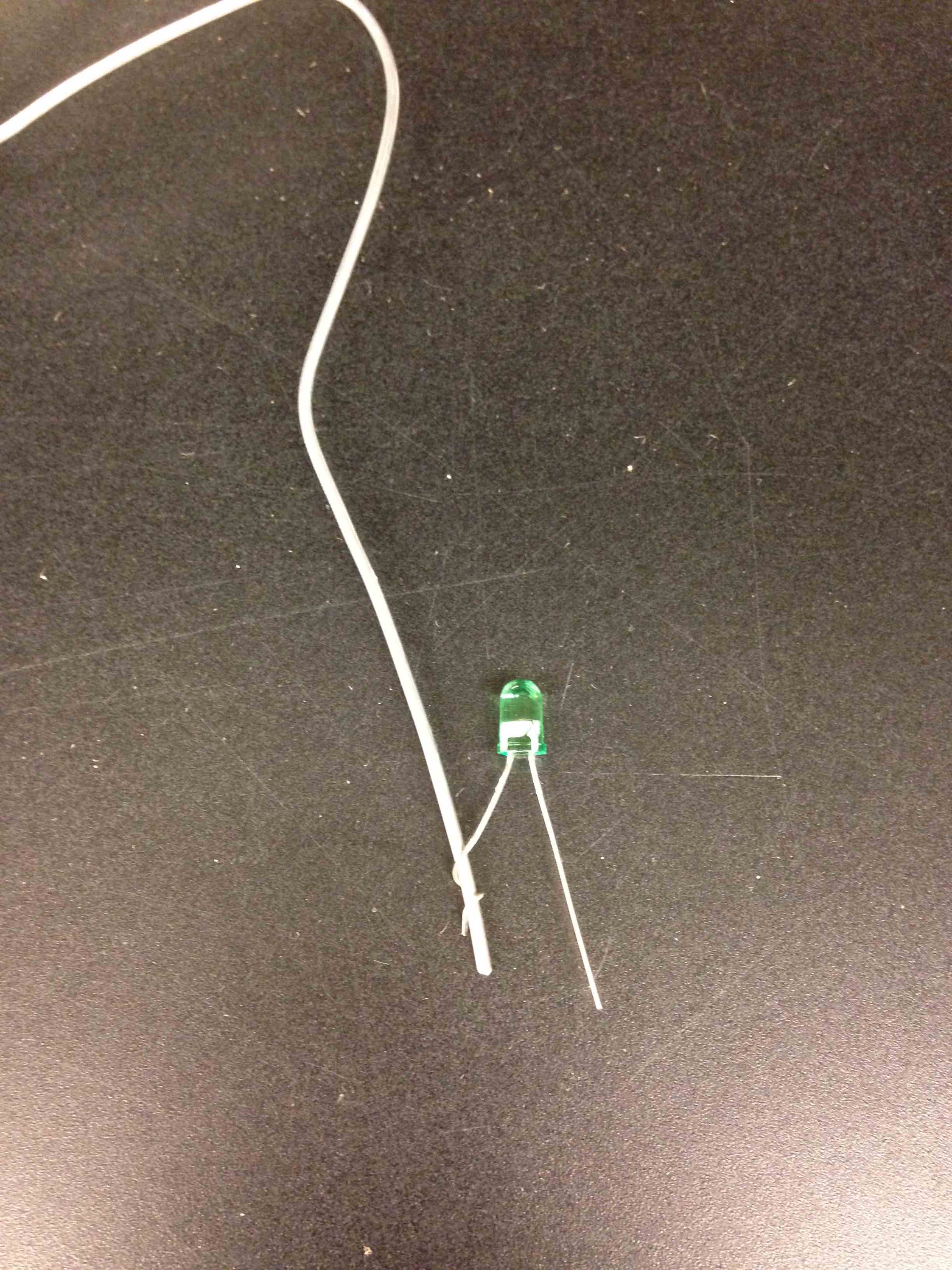 Wrap it tight!
Got two pieces of magnet wire?
Burn about 1” of the insulation off each end
Do this both ends, both wires
Burn insulation off the ends
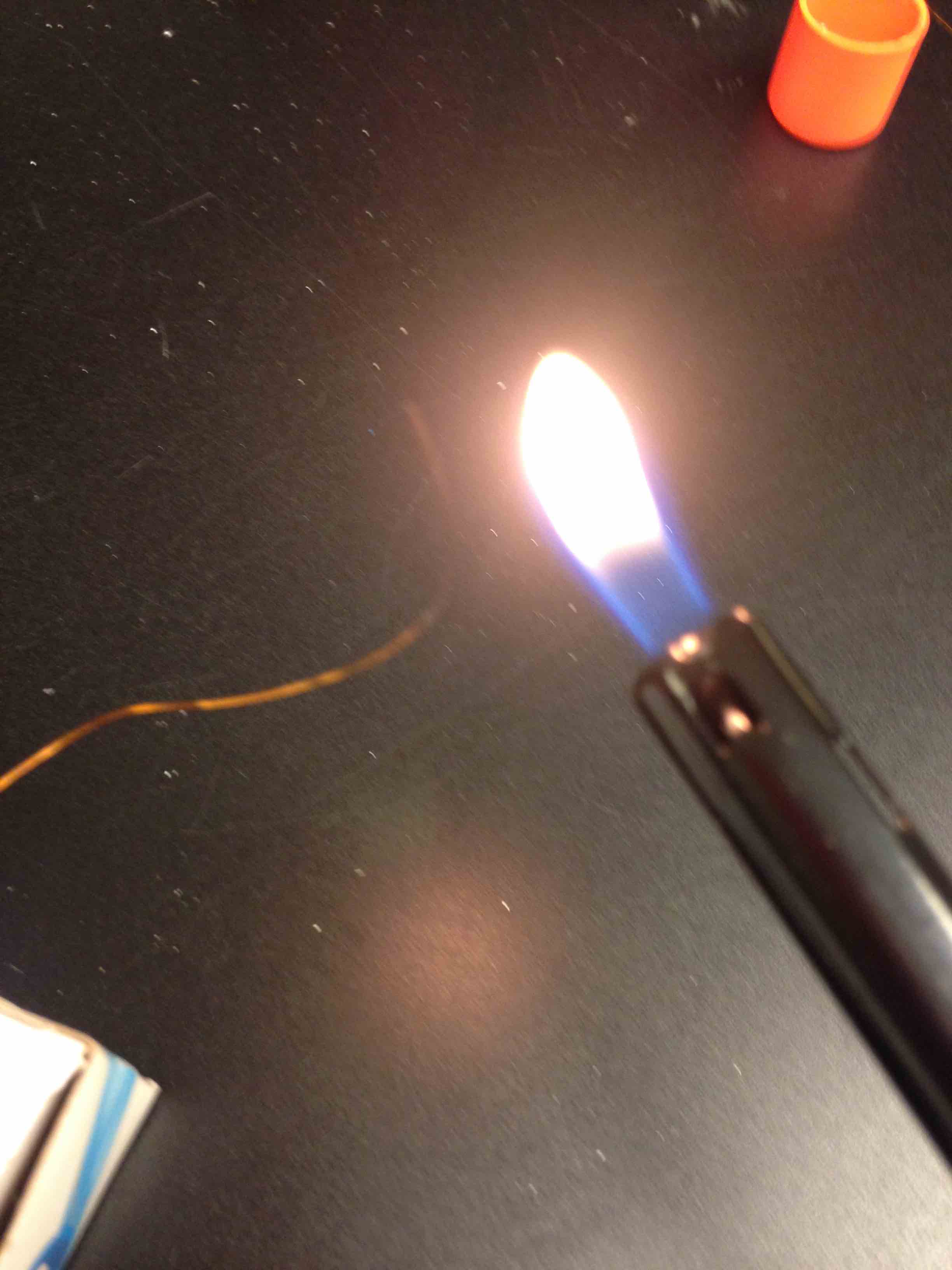 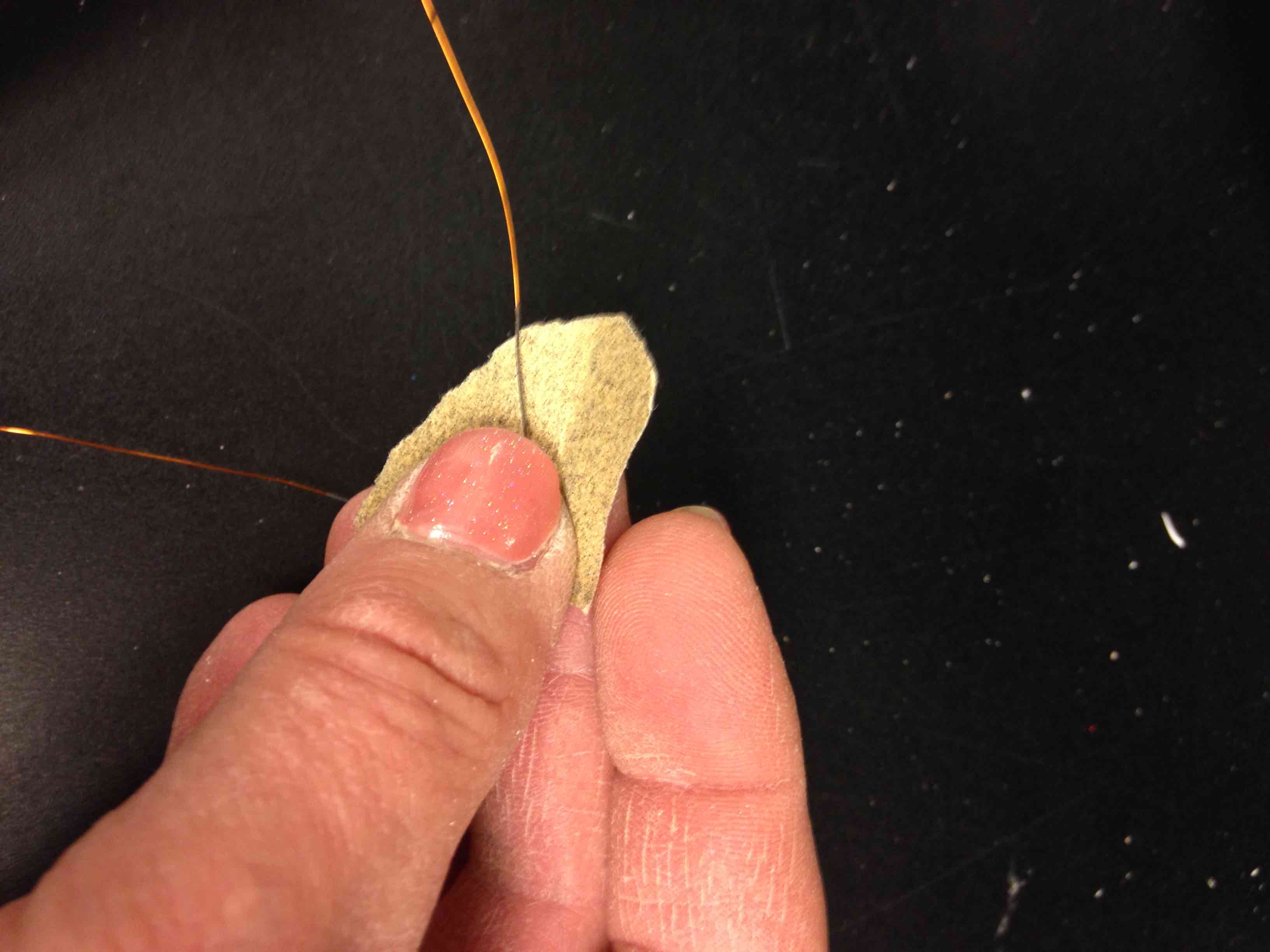 Then sand off the black stuff
Twist other end around other LED leg (the long one!)
Stick the puzzle wire and LED in the edge of the carboard
Make a small loop in one end
tape it to the side of the battery with the writing on it
Bend the short wire into a wand
Wrap one end of skinny wire to handle
Make a big loop
Leave an opening!
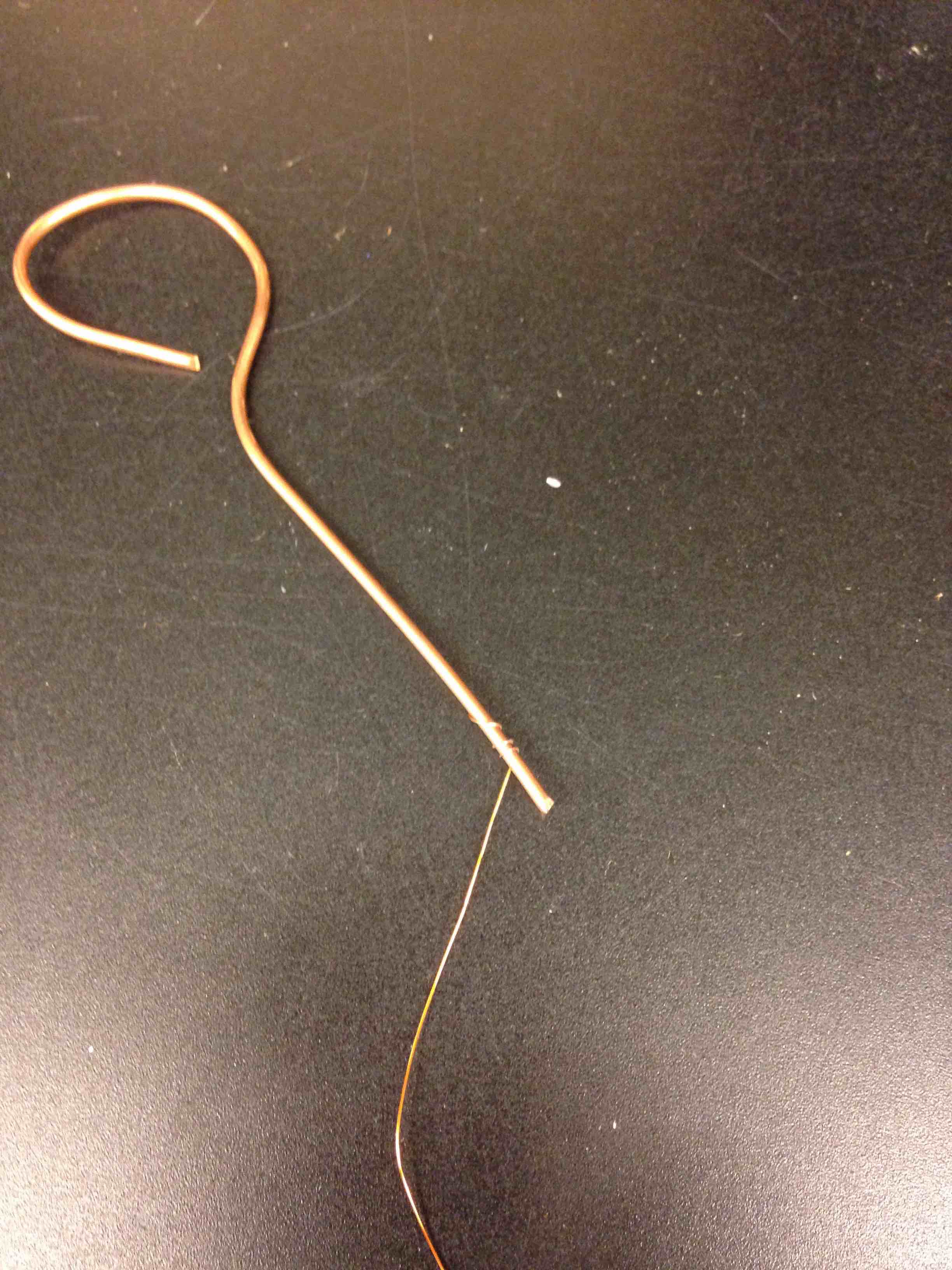 Make a loop in the other end
Tape loop to other side of battery (no writing)
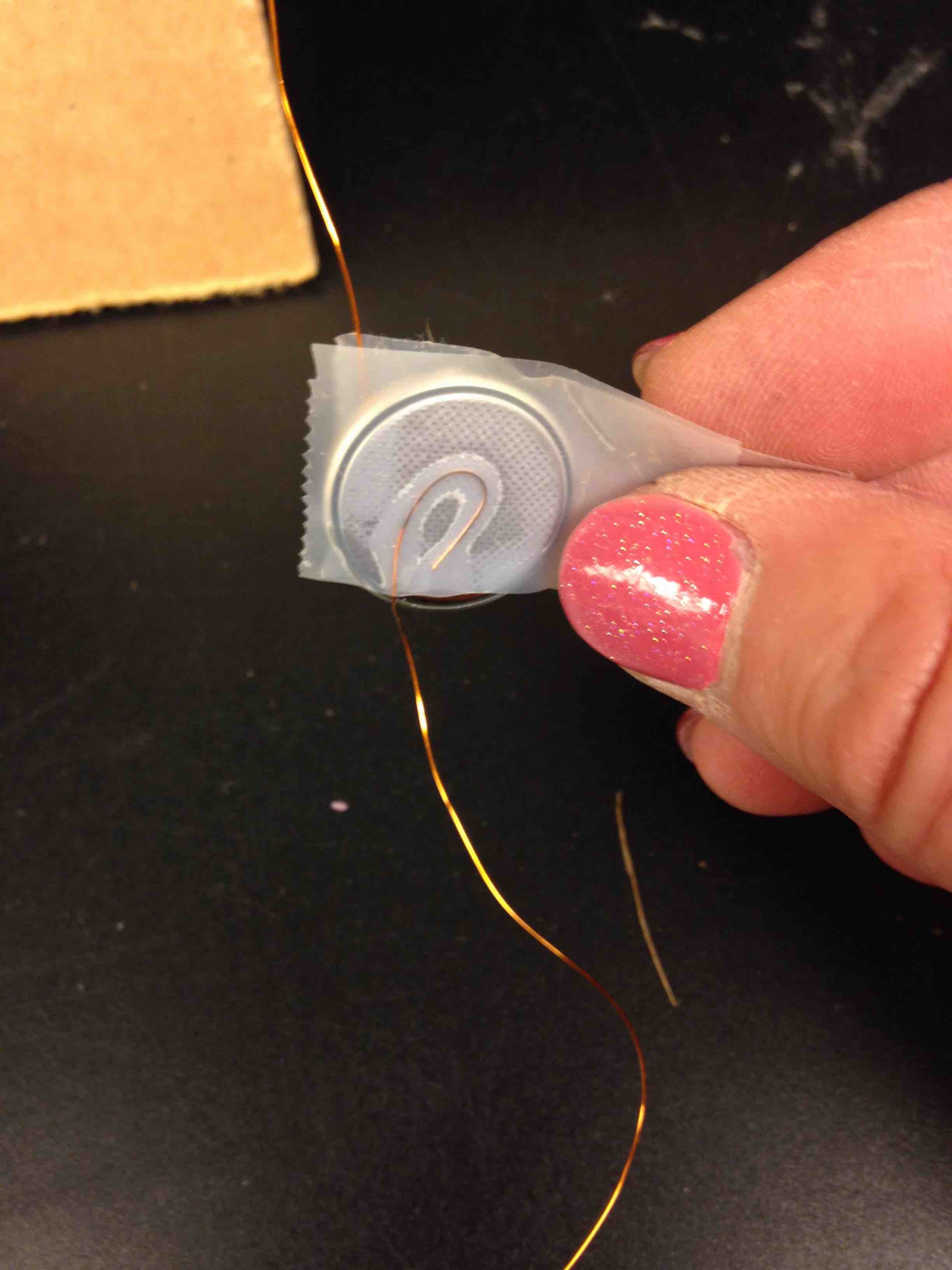 Tape battery to cardboard
You’re ready to play!
How does it work?
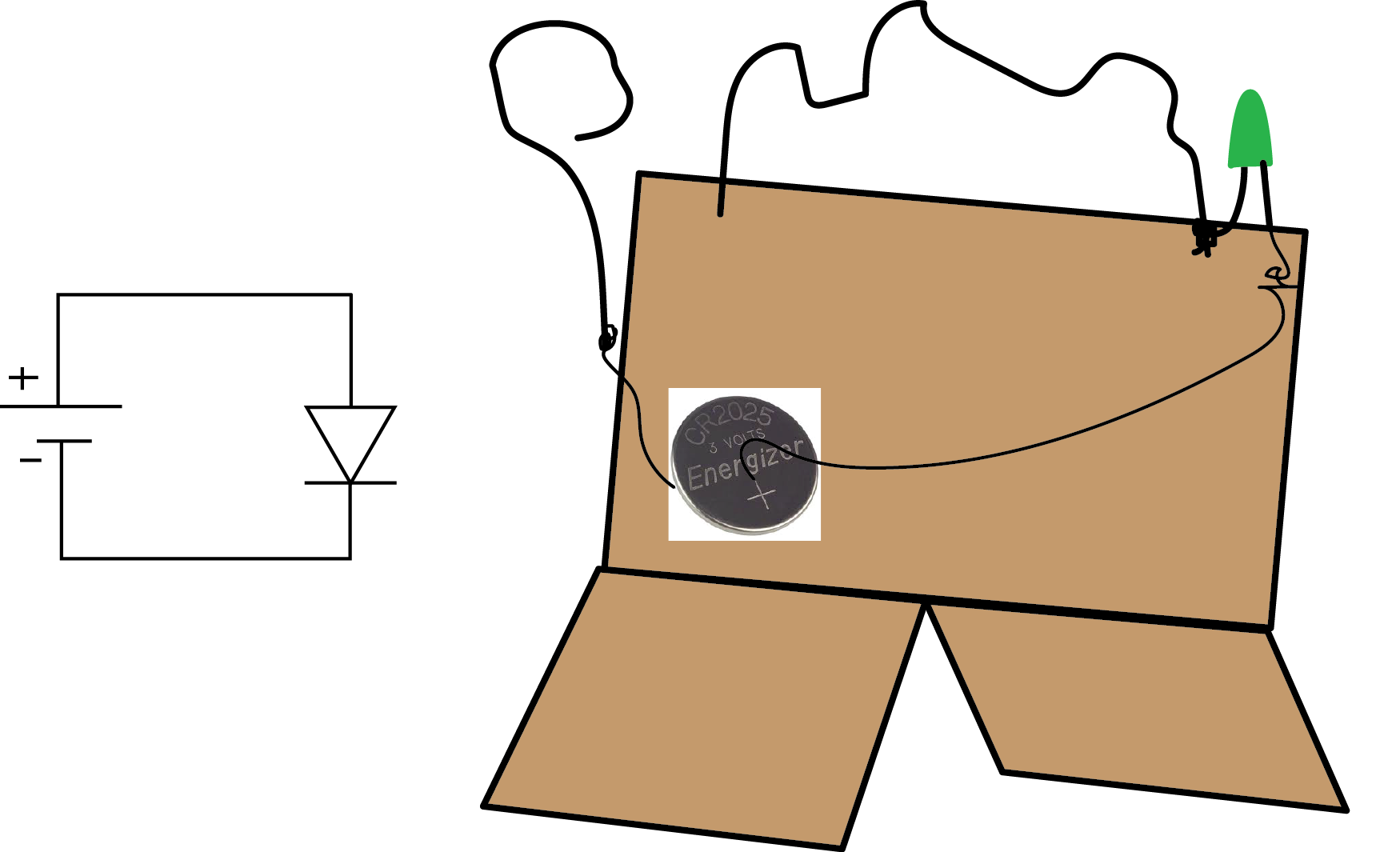 long lead 
is anode
anode
cathode
cathode